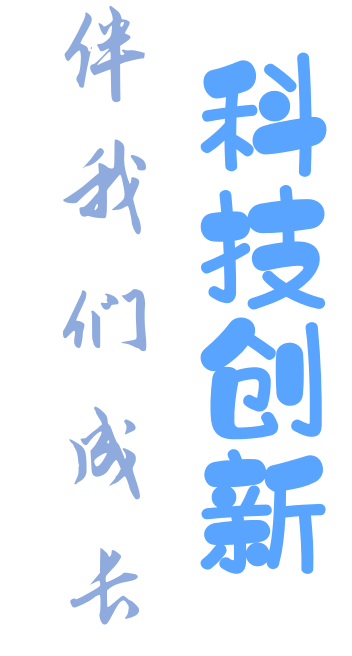 初一（1）班主题班会
科
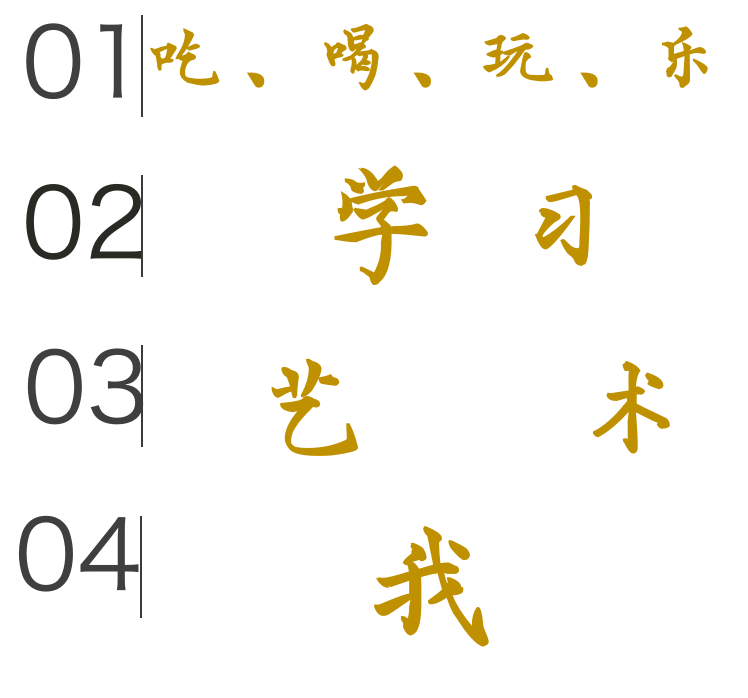 技
的
世
界
科技与艺术
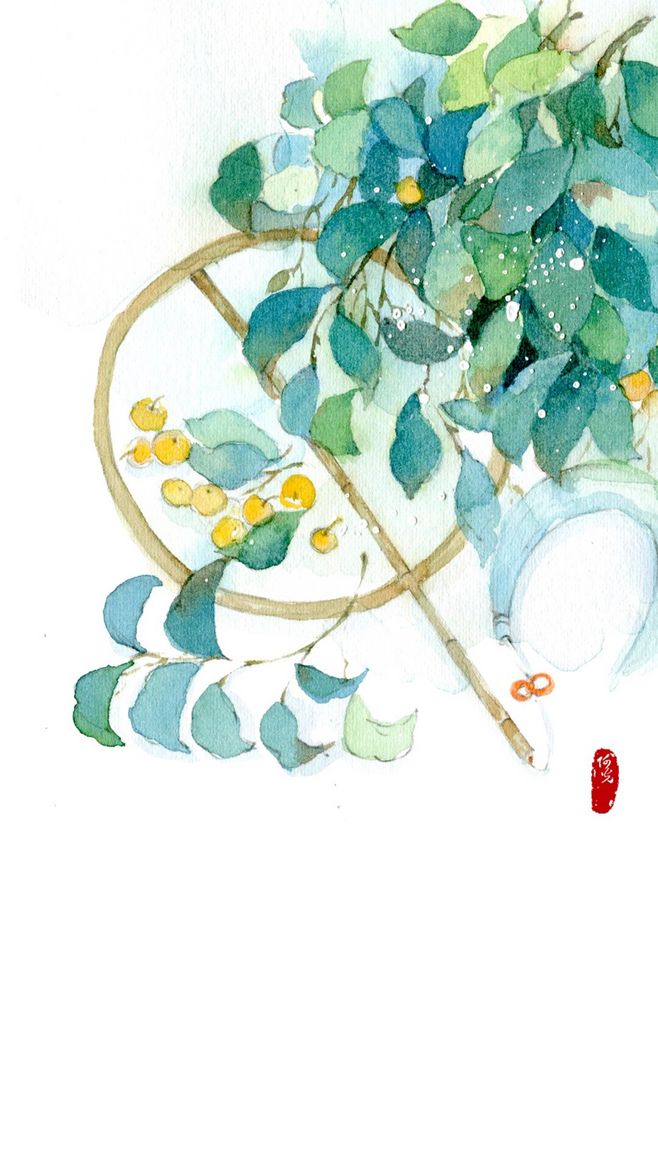 科技与陪伴
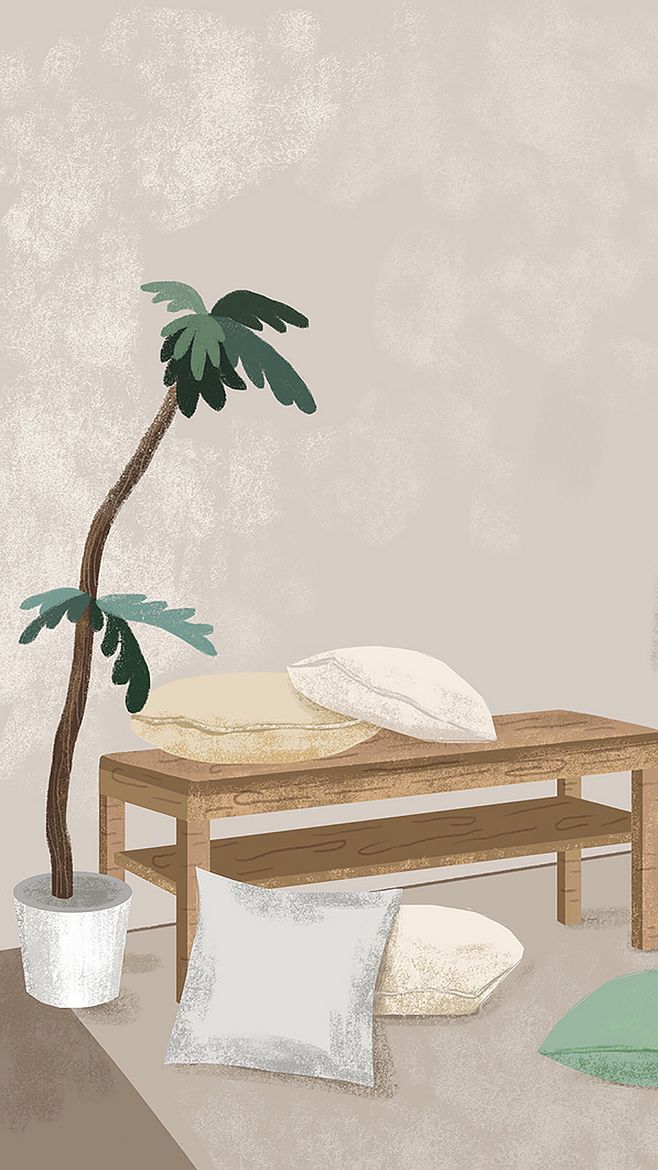 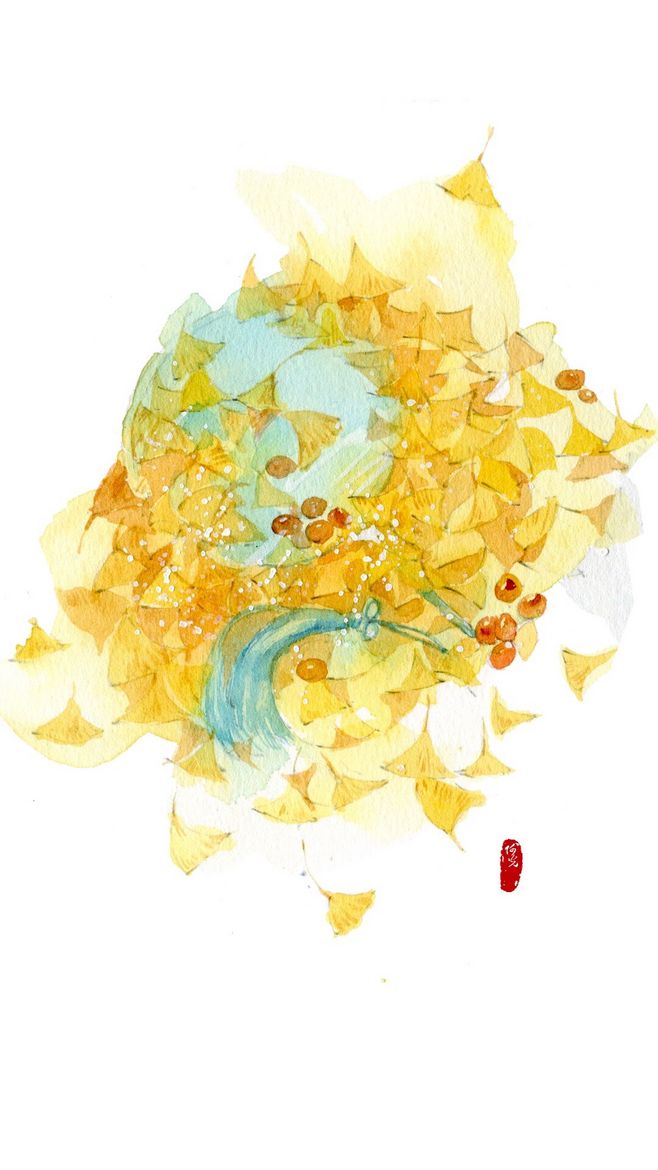 c
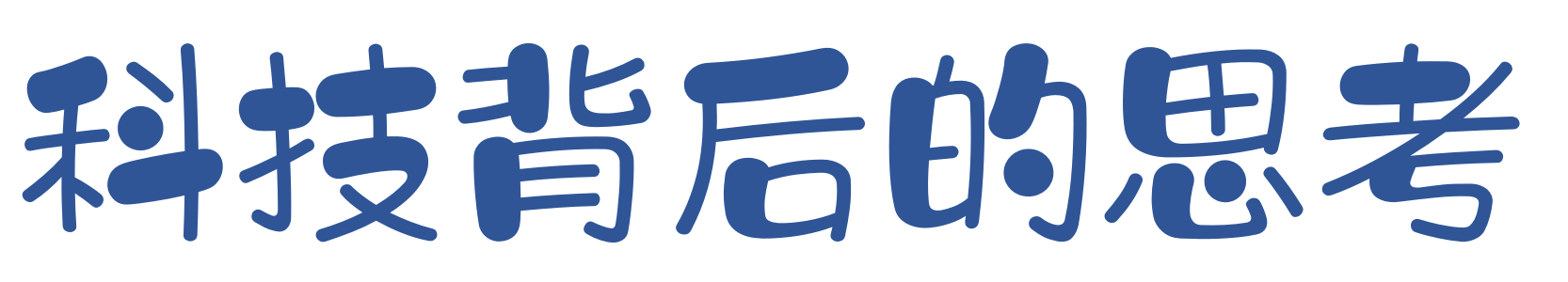